UkuranDistribusi
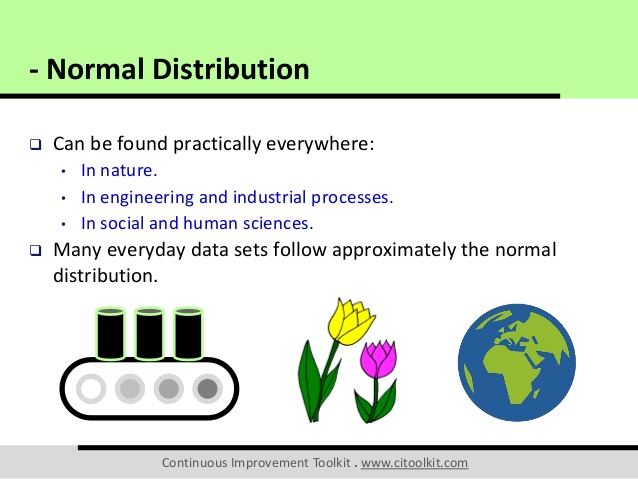 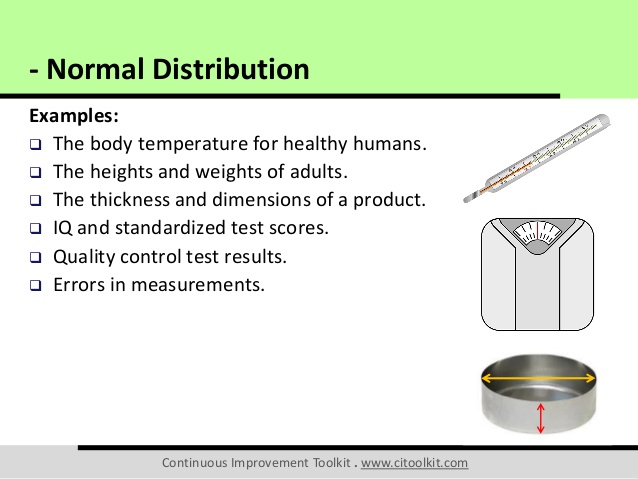 Jika diketahui suatu variabel/data berdistribusi normal, maka kita akan lebih mudah melakukan inferensi seberapa sering suatu kejadian akan terjadi.
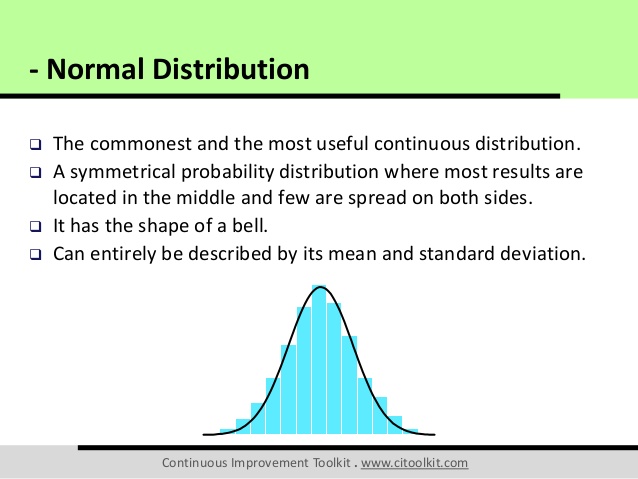 Kurva Normal
Keterangan:
F(X) = ordinat untuk nilai X yang mempunyai 
           batas -∞<x<∞
π      = Nilai konstan=3,1416
e      = Bilangan konstan=2,7183
x      = Rata-rata hitung
σ      = Simpangan baku
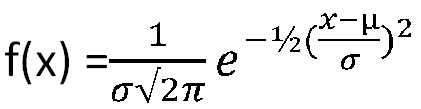 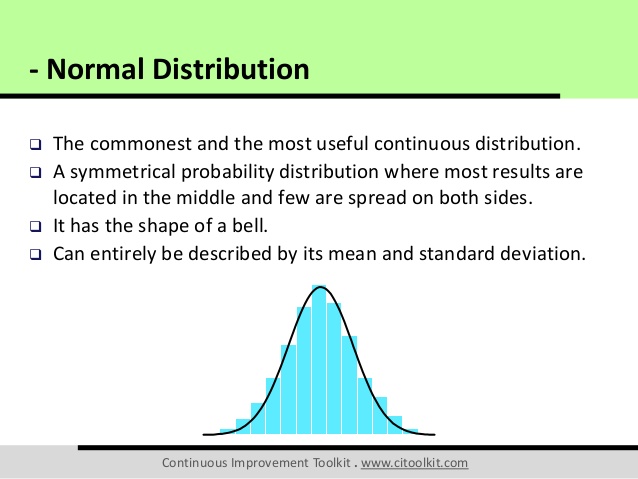 Kurva Normal
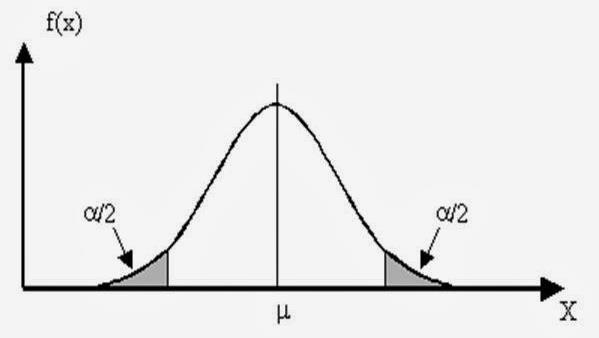 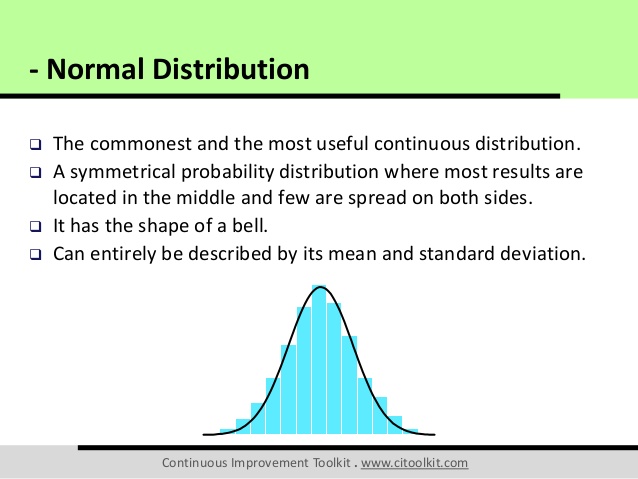 Kurva Normal
Kurva Normal
Tinggi rendahnya ordinat sebuah kurva akan tergantung pada besar kecilnya rata-rata hitung dan simpangan baku 

Jika S semakin besar, gambar kurva akan semakin rendah. 
Jika S semakin kecil, gambar kurva akan semakin tinggi.
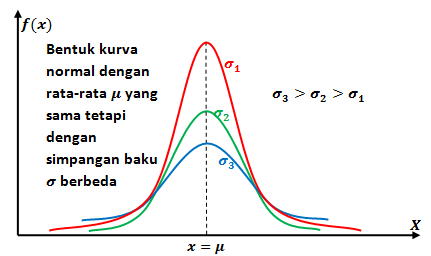 Kurva Normal
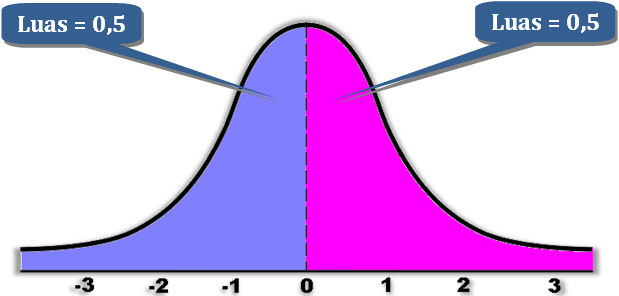 Kurva Normal
Daerah Kurva Normal
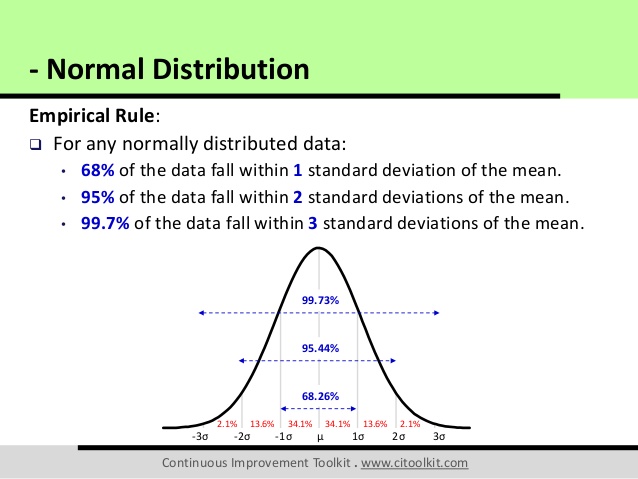 Kurva Normal
Contoh :
Jumlah peserta tes 100
Rata-Rata skor TOEFL = 550
Standar Deviasi = 30
Data berdistribusi normal
Maka :
Sekitar 68% peserta memiliki skor 550 ± 30 (520-580)
Sekitar 95% peserta memiliki skor 550 ± 60 (490-610)
Sekitar 99,7% peserta memiliki skor 550 ± 90 (460-640)
Kurva Normal
Z Score
Merupakan perbedaan antara skor asli (raw score) dan rata-rata dengan menggunakan unit-unit standar deviasi.
Z score mempunyai 2 tanda : positif (jika di atas rata-rata) dan negatif (jika di bawah rata-rata)
Kurva Normal
Z Score
Contoh = Seorang siswa bernama ani memperoleh nilai 72. Diketahui nilai rata-rata kelas adalah 70, standar deviasi adalah 4 data berdistribusi normal. Dimana posisi nilai ani pada kurva normal.
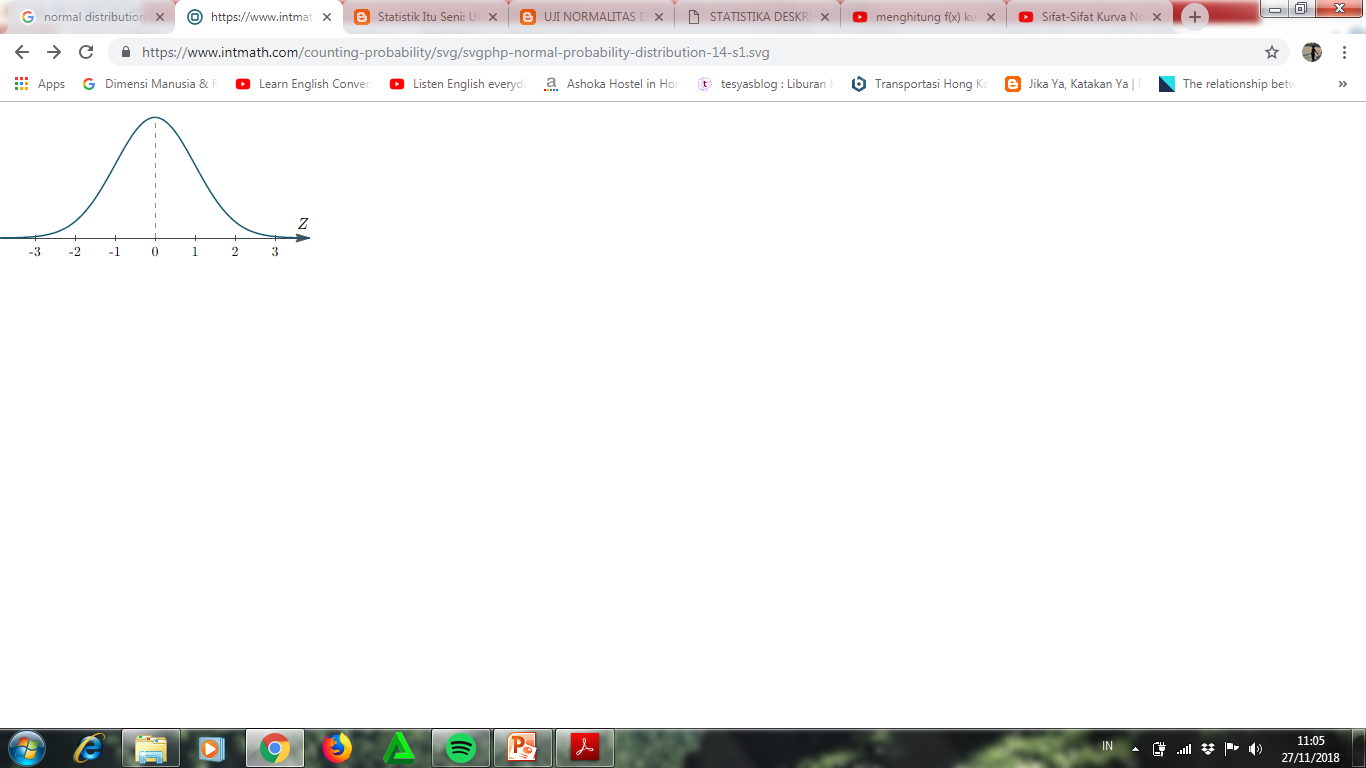 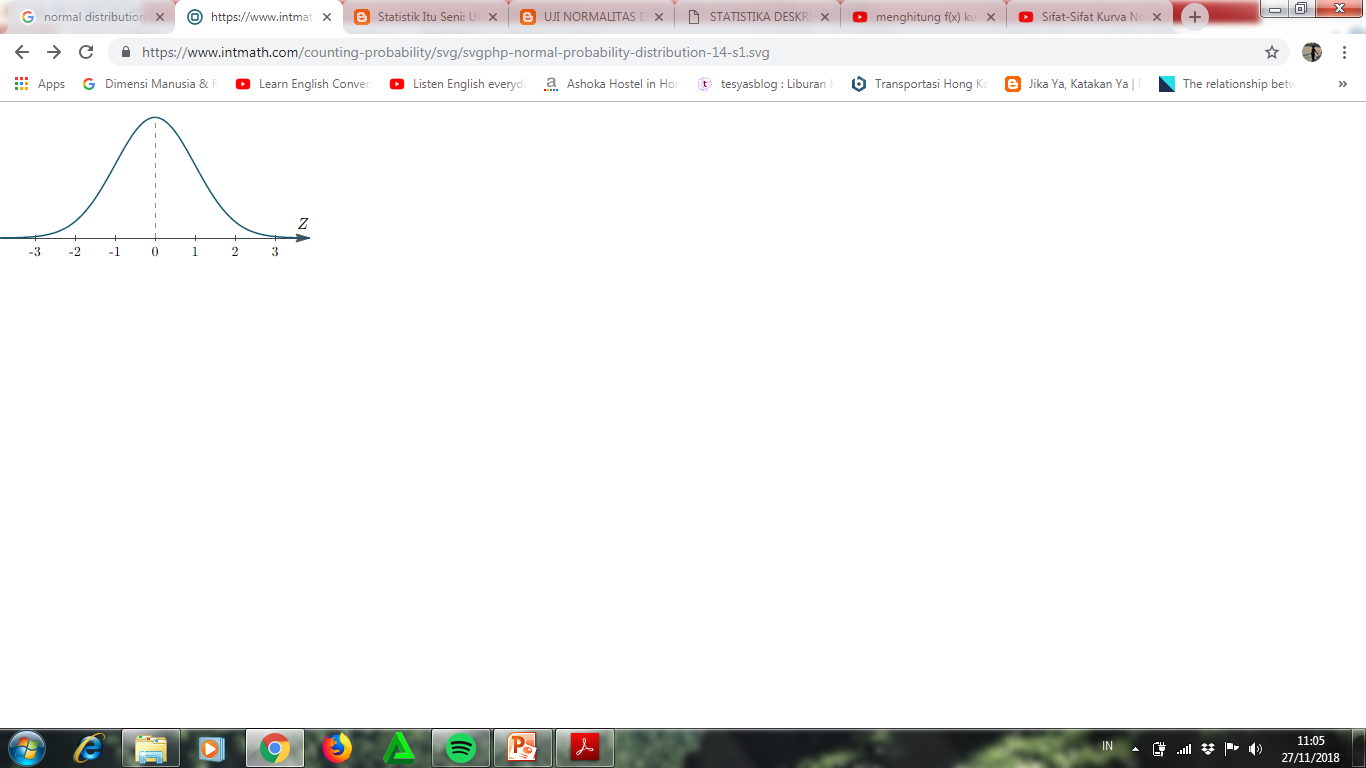 0,5
Kurva Normal
Z Score
Latihan =
Distribusi skor intelegensia mahasiswa suatu perguruan tinggi memiliki rata-rata 110 dengan simpangan baku 10. Berapa Z score mahasiswa yang mempunyai nilai 100, 85, 120, dan 125.
Kurva Normal
Z Score
Latihan =
Distribusi kadar kolesterol  penduduk berusia 40-60 tahun memiliki rata-rata 215% dengan standar deviasi 45%. Berapa Z score penduduk yang memiliki kadar kolesterol 250, 270, 200, 180
Kurva Normal
Z Score
Hasil penentuan Z score dapat digunakan untuk menentukan probabilitas/estimasi jumlah populasi atau sampel pada nilai tertentu (x)
Cara menentukan probabilitas/estimasi, dengan melihat Z tabel.
Misal Z = 1,01 maka probabilitasnya adalah ......
Langkah 1 = lihat Z tabel
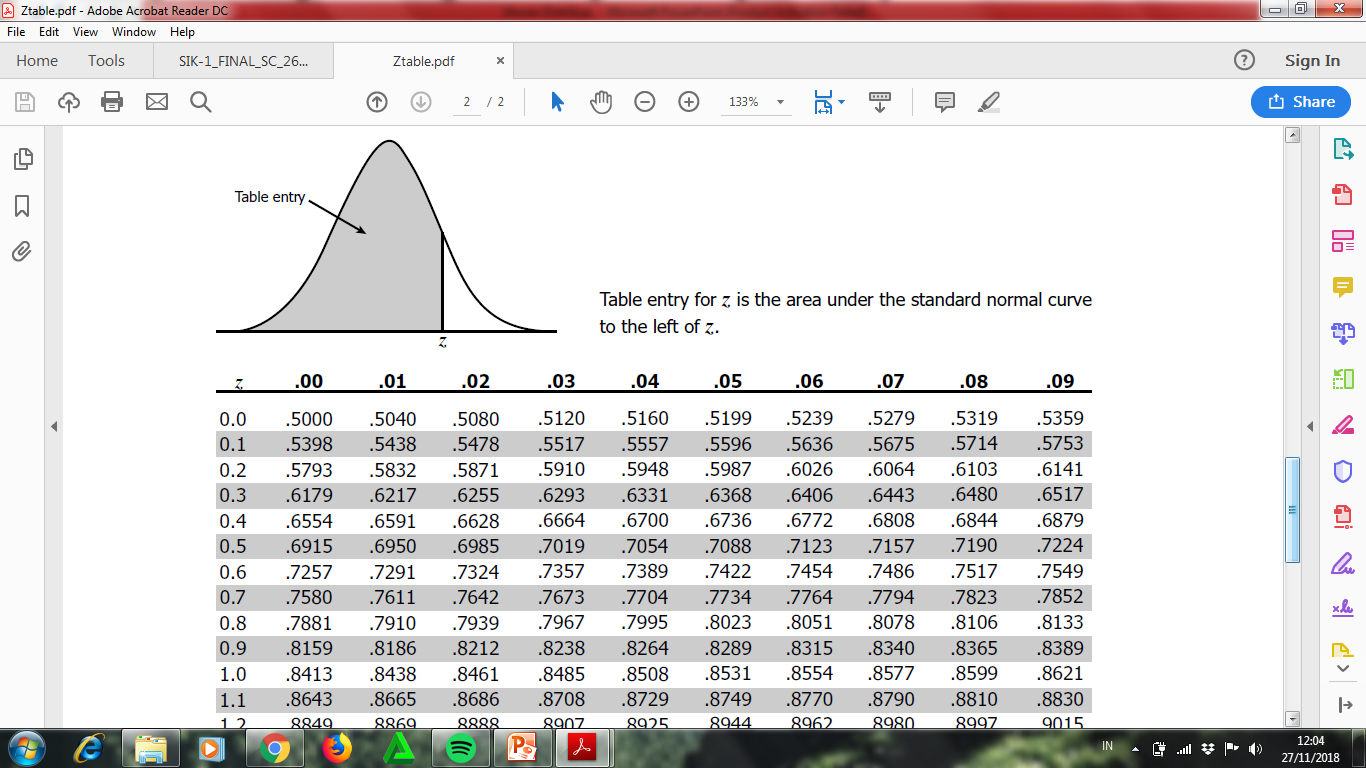 GUNAKAN 
Z-TABEL STANDAR NORMAL PROBABILITAS
Kurva Normal
Z Score
Berapa probabilitas jumlah peserta dengan 
    nilai Z ≥ 1,01
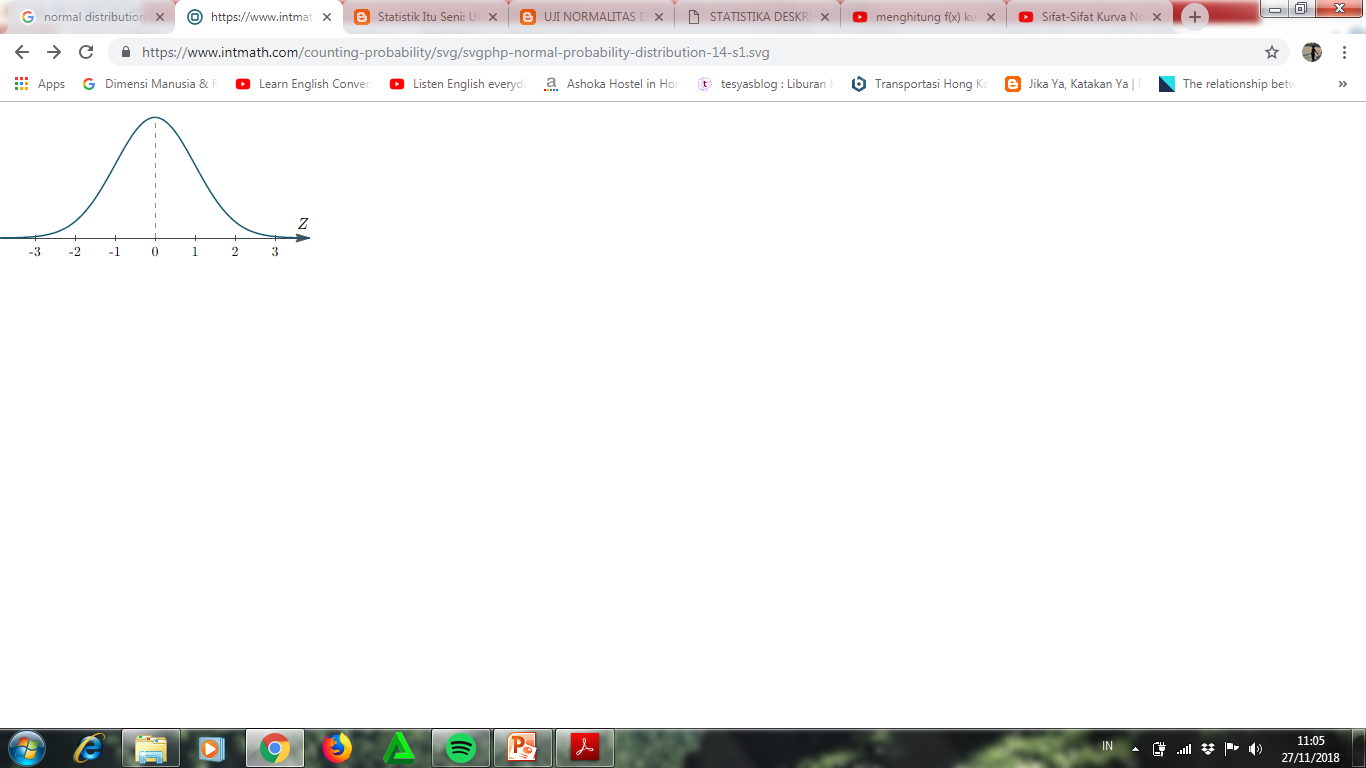 1,01
Kurva Normal
Z Score
Berapa probabilitas jumlah peserta dengan 
    nilai Z ≥ -1.
Langkah 1 = lihat Z tabel
		        Z Tabel  = 0,1587 (Z Tabel Probabilitas)
Probabilitas Z > -1
    1 – 0,1587 = 0,8413 = 84,13%
Kurva Normal
Z Score
Berapa probabilitas jumlah peserta dengan 
    nilai Z ≤ -1,01.
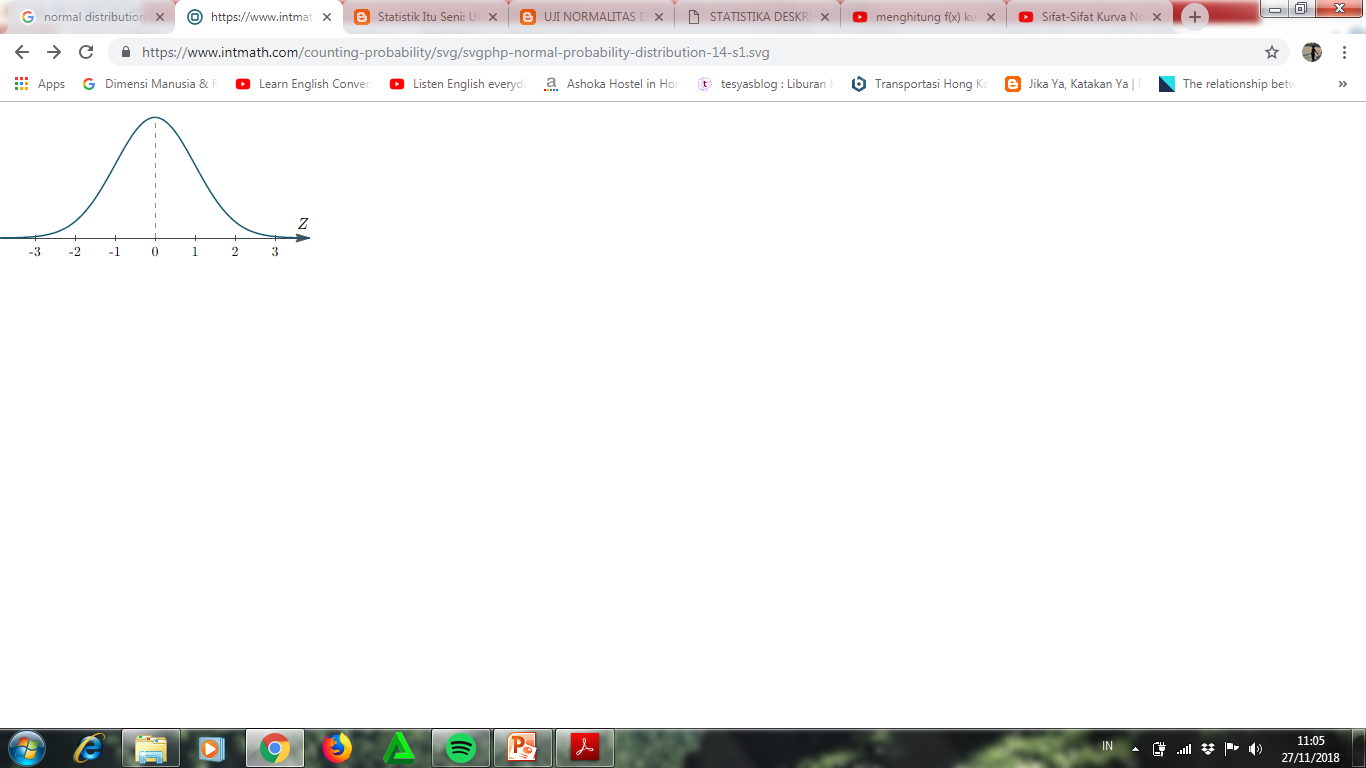 -1,01
Kurva Normal
Z Score
Berapa probabilitas jumlah peserta dengan 
    nilai Z ≤ -1,01.
Langkah 1 = lihat Z tabel
		        Z Tabel  = 0,1562 (Z Tabel Probabilitas)
Probabilitas Z ≤ -1,01 
    Z tabel = probabilitas
    0,1562 = 15,62%
Kurva Normal
Z Score
Berapa probabilitas jumlah peserta dengan 
    nilai  1,0 ≥ Z ≥ 2,0
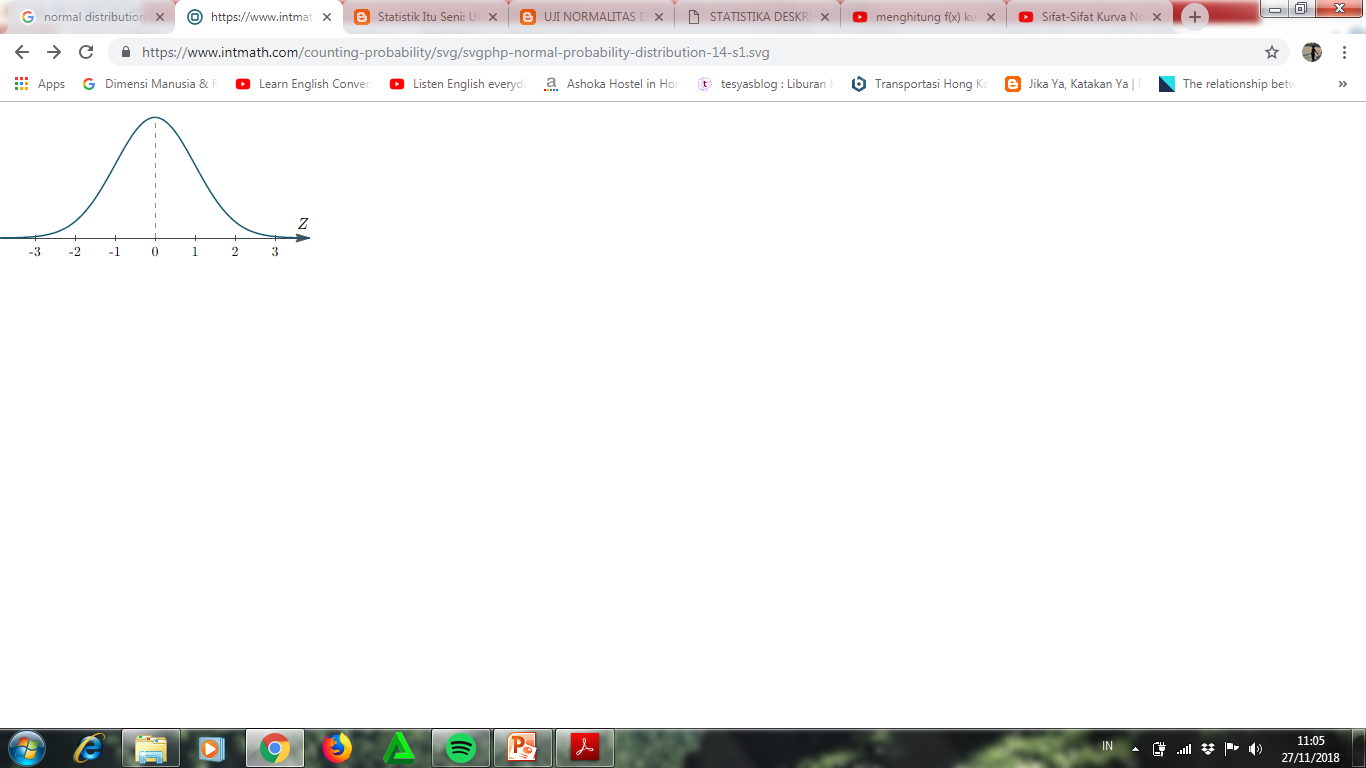 Kurva Normal
Z Score
Z Tabel   1,0 = 0,8413 
Z Tabel  2,0 = 0,9772 

Probabilitas jumlah x dengan 1,0 ≥ Z ≥ 2,0 
    0,8413 – 0,9772
    0,1359 = 13,59%
Kurva Normal
Z Score
Berapa probabilitas jumlah peserta dengan 
    nilai -2,0 ≥ Z ≥ -1,0
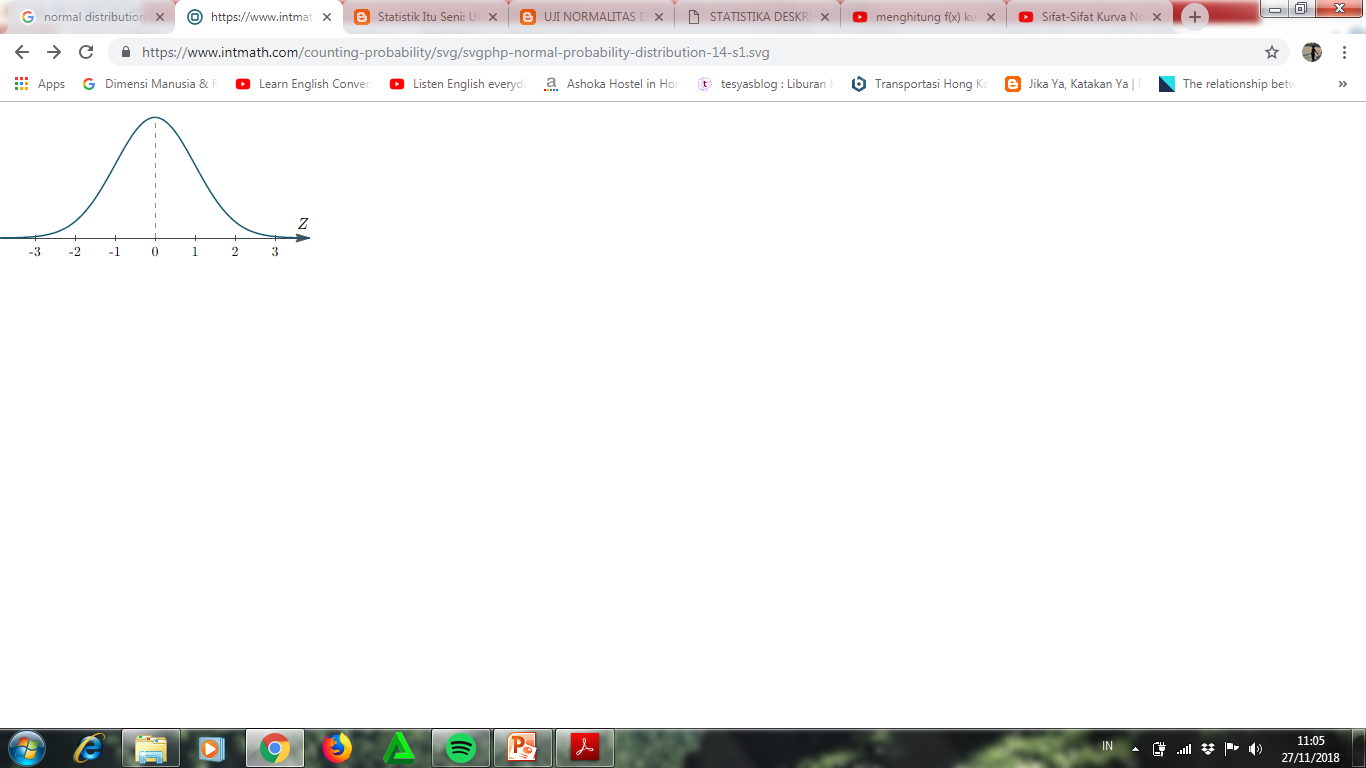 Kurva Normal
Z Score
Z Tabel   -1,0 = 0,1587 
Z Tabel   -2,0 = 0,0228 

Probabilitas jumlah x dengan -2,0 ≥ Z ≥ -1 
     0,1587 - 0,0228
     0,1359 = 13,59%
Kurva Normal
Z Score
Berapa probabilitas jumlah peserta dengan 
    nilai -1,0 ≥ Z ≥ 1,0
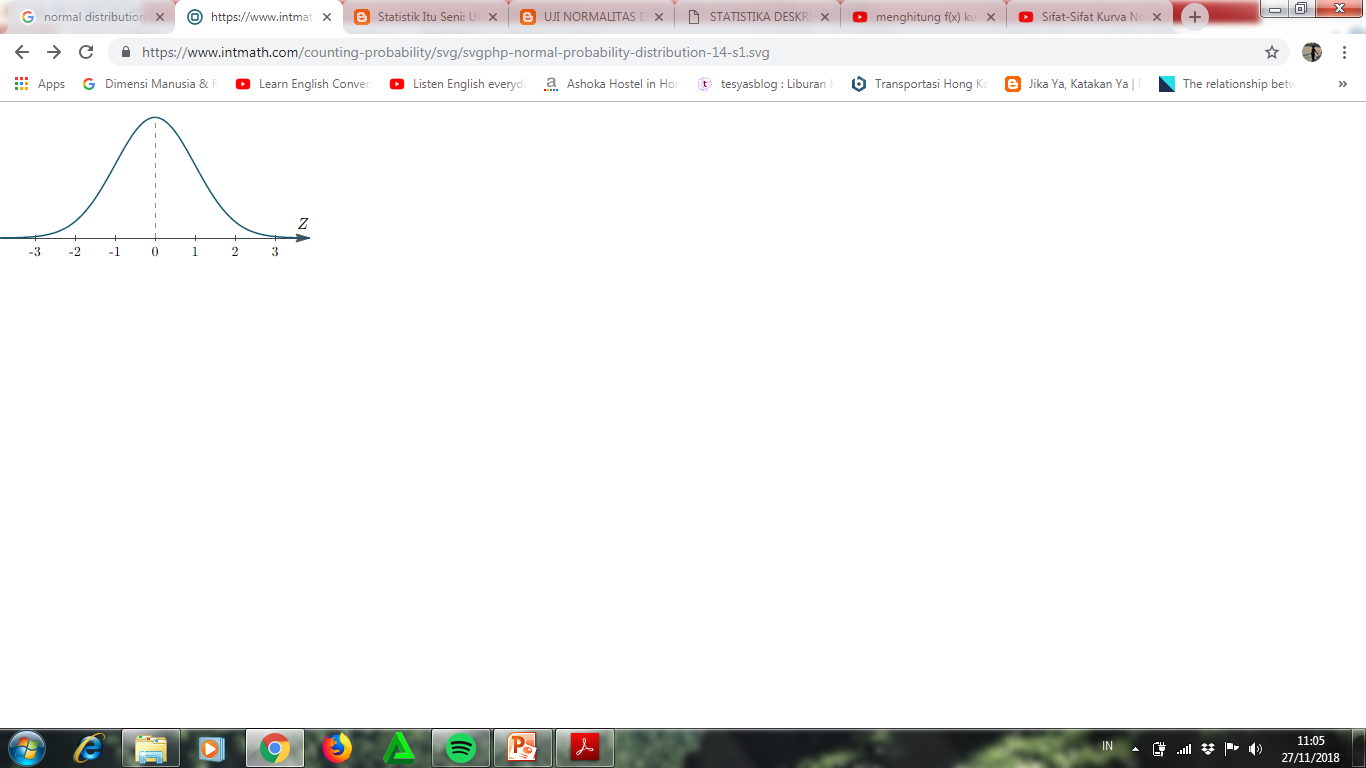 Kurva Normal
Z Score
Z Tabel   -1,0 = 0,1587 
Z Tabel    1,0 = 0,8413 

Probabilitas jumlah x dengan 1,0 ≥ Z ≥ 2,0 
    0,8413 – 0,1587
     0,6826
     68,26 %
Kurva Normal
Rumus Probabilitas jika  Z  ≥  
       Prob = 1 – Z tabel

Rumus Probabilitas jika  Z  ≤
        Prob = Z tabel

Rumus Probabilitas  antara 2 nilai Z 
         Prob = |Z tabel 1 – Z tabel 2|
Contoh
Distribusi skor intelegensia 1000 mahasiswa suatu perguruan tinggi memiliki rata-rata 110 dengan simpangan baku 10. Hitunglah jumlah mahasiswa dengan skor ≥ 85.

 nilai 85  Z skor = -2,5
		Z tabel = 0,0062
		Prob jml mhs ≥ 85 = 1-0,0062
					    = 0,9938 = 99,38%
		Jml mhs ≥ 85 = 99,38% x 1000 
				     = 993,8  994 mahasiswa
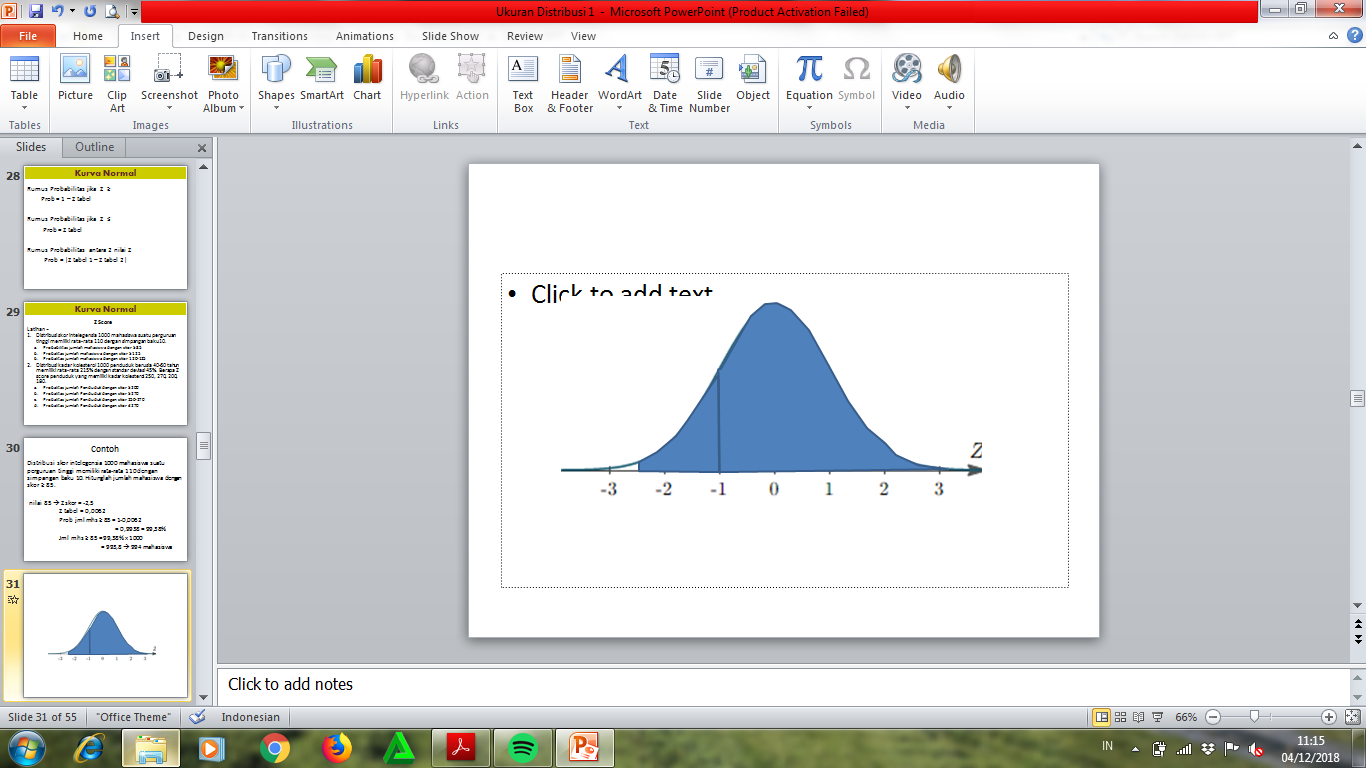 Kurva Normal
Latihan =
Distribusi skor intelegensia 1000 mahasiswa suatu perguruan tinggi memiliki rata-rata 110 dengan simpangan baku 10. Hitunglah :
Jumlah mahasiswa dengan skor ≤ 85 
Jumlah mahasiswa dengan skor ≥ 125
Jjumlah mahasiswa dengan skor 120-125
Distribusi kadar kolesterol 1000 penduduk berusia 40-60 tahun memiliki rata-rata 215% dengan standar deviasi 45%. Hitunglah  :
Jumlah Penduduk dengan skor ≥ 200 
Jumlah Penduduk dengan skor ≥ 270
Jumlah Penduduk dengan skor 250-270
Jumlah Penduduk dengan skor ≤ 270